Dictionary
public class Student
{
   private string _name;
   private string _cpr;
   
   // ...
}
List<Student> students = new List<Student>();
students.Add(new Student(…));
…
Count = 3
0
1
2
Peter Larsen
120892-1205
Mia Olsen
140194-2284
Lene Ipsen
030388-1090
public Student Lookup(string cpr)
{
   foreach (Student s in students)
   {
      if (s.CPR == cpr) return s;
   }

   return null;
}
Count = 3
0
1
2
Peter Larsen
120892-1205
Mia Olsen
140194-2284
Lene Ipsen
030388-1090
List<Student> students = new List<Student>();
students.Add(new Student(…));
…
Student s = students["030388-1090"];
Count = 3
0
1
2
Peter Larsen
120892-1205
Mia Olsen
140194-2284
Lene Ipsen
030388-1090
Dictionary<K,V>
Dictionary<K,V>a dictionary betweenkeys of type K, andvalues of type V
Dictionary<int,bool>a dictionary betweenkeys of type int, andvalues of type bool
Dictionary<string, Student>a dictionary betweenkeys of type string, andvalues of type (references to) Student
Keys
120892-1205
140194-2284
030388-1090
220791-0811
Peter Larsen
120892-1205
Mia Olsen
140194-2284
Lene Ipsen
030388-1090
Jan Hansen
220791-0811
Values
Dictionary<string,Student> students = new Dictionary<string,Student>(); 
students.Add("030388-1090", new Student(…));
…
Student s = students["030388-1090"];
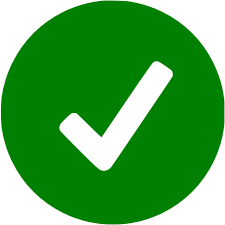 Keys
120892-1205
140194-2284
030388-1090
220791-0811
Peter Larsen
120892-1205
Mia Olsen
140194-2284
Lene Ipsen
030388-1090
Jan Hansen
220791-0811
Values
Dictionary<string,Student> students = new Dictionary<string,Student>(); 
students["030388-1090"] = new Student(…);
…
Student s = students["030388-1090"];
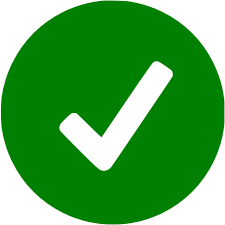 Keys
120892-1205
140194-2284
030388-1090
220791-0811
Peter Larsen
120892-1205
Mia Olsen
140194-2284
Lene Ipsen
030388-1090
Jan Hansen
220791-0811
Values
Dictionary<string,Student> students = new Dictionary<string,Student>(); 
students.Add("030388-1090", new Student(…));
students.Add("030388-1090", new Student(…));
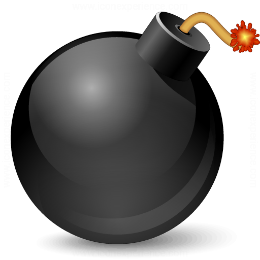 Keys
120892-1205
140194-2284
030388-1090
220791-0811
Peter Larsen
120892-1205
Mia Olsen
140194-2284
Lene Ipsen
030388-1090
Jan Hansen
220791-0811
Values
Dictionary<string,Student> students = new Dictionary<string,Student>(); 
students["030388-1090"] = new Student(…);
students["030388-1090"] = new Student(…);
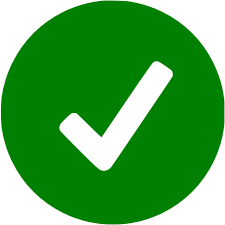 Keys
120892-1205
140194-2284
030388-1090
220791-0811
Peter Larsen
120892-1205
Mia Olsen
140194-2284
Lene Ipsen
030388-1090
Jan Hansen
220791-0811
Values
students.Remove("030388-1090"); // = true
students.Remove("040489-1191"); // = false
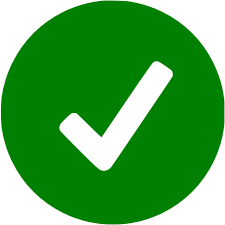 Keys
120892-1205
140194-2284
030388-1090
220791-0811
Peter Larsen
120892-1205
Mia Olsen
140194-2284
Lene Ipsen
030388-1090
Jan Hansen
220791-0811
Values
Student s = students["030388-1090"];
Student s = students["040489-1191"];
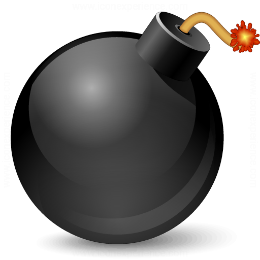 Keys
120892-1205
140194-2284
030388-1090
220791-0811
Peter Larsen
120892-1205
Mia Olsen
140194-2284
Lene Ipsen
030388-1090
Jan Hansen
220791-0811
Values
if (students.ContainsKey(cpr))
{
   Student s = students[cpr];
}
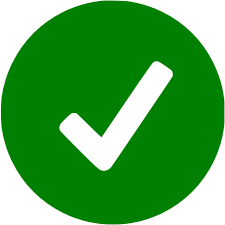 Keys
120892-1205
140194-2284
030388-1090
220791-0811
Peter Larsen
120892-1205
Mia Olsen
140194-2284
Lene Ipsen
030388-1090
Jan Hansen
220791-0811
Values
Student s = students.ContainsKey(cpr) ? students[cpr] : null;
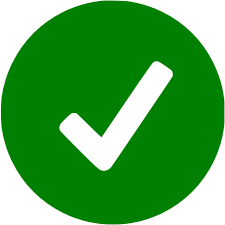 Keys
120892-1205
140194-2284
030388-1090
220791-0811
Peter Larsen
120892-1205
Mia Olsen
140194-2284
Lene Ipsen
030388-1090
Jan Hansen
220791-0811
Values
students.Keys
Keys
120892-1205
140194-2284
030388-1090
220791-0811
students.Values
Peter Larsen
120892-1205
Mia Olsen
011494-2284
Lene Ipsen
030388-1090
Jan Hansen
072291-0811
Values
foreach (Student s in students.Values)
{
	Console.WriteLine(s.Name);
}
Peter Larsen
120892-1205
Mia Olsen
140194-2284
Lene Ipsen
030388-1090
Jan Hansen
220791-0811
Values